Marketing Business to Business (BtoB)
LAURENCE CHEREL ET CATHERINE MADRID
Le marketing BtoB encore appelé marketing industriel n’est pas spécifique en lui-même. 
Ce sont les spécificités des activités BtoB qui doivent être prises en compte.
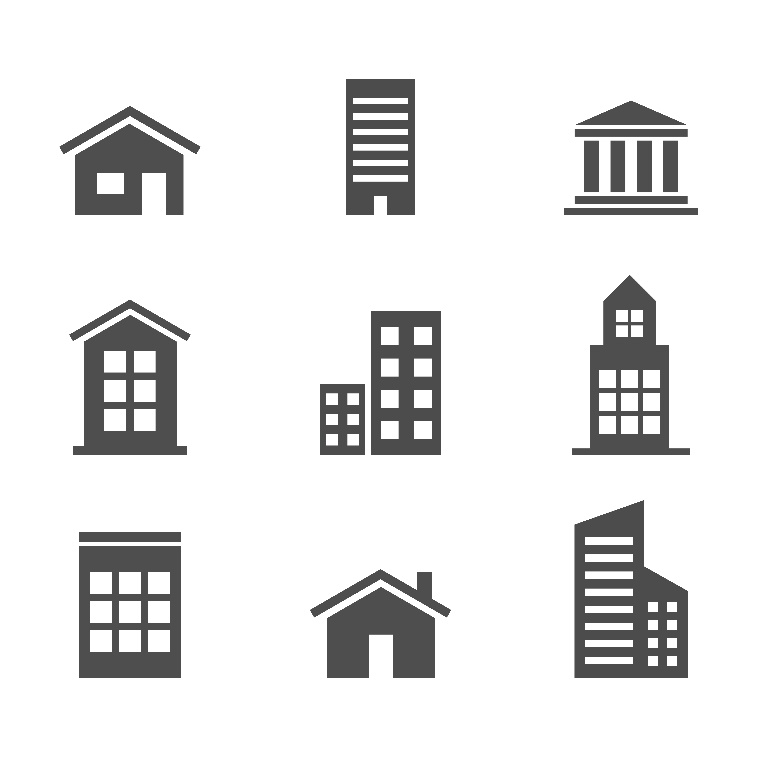 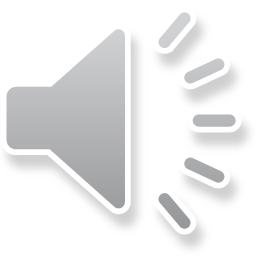 [Speaker Notes: . Si le marketing demeure fondamentalement un mode de gestion des échanges entre l’entreprise et son marché, cet aller-retour
doit intégrer les spécificités liées à l’environnement business to business. Ces dernières vont être présentées dans les diapositives suivantes]
Définition d’une activité en BtoB :
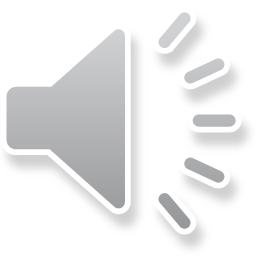 Elle représente les échanges de biens et de services entre professionnels.
L’objectif poursuivi est la satisfaction des besoins et des demandes d’organisations engagées dans la production de biens et dans la prestation de services.
Le producteur de biens industriels et le prestataire de services industriels s’adressent donc à d’autres entreprises qui utilisent les biens et services dans leur processus productif. 
 Source : https://u-bordeaux-scholarvox-com.docelec.u-bordeaux.fr/reader/docid/10115686/page/3
LE MARKETING INDUSTRIEL VADE-MECUM
François BLANC
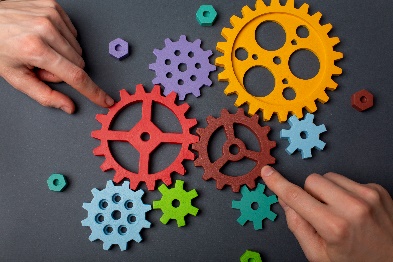 [Speaker Notes: Les achats sont destinés à être incorporés directement ou indirectement à un acte de fabrication ou de transformation.
Si l’on prend en compte le mode d’incorporation, on distingue :
- des produits entrant entièrement dans le produit fini :
matières premières, produits semi-finis (biens de production ou biens intermédiaires) ;
- des produits entrant partiellement dans le produit fini :
machines (biens d’équipement ou capital fixe) ;
- des produits n’entrant pas dans le produit fini : consommables et services (biens de fonctionnement).]